Français CM1
Jouons avec les mots en poésie
Un petit voyage dans le temps …
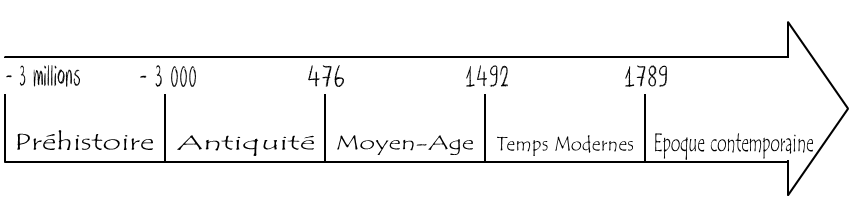 20ème  siècle
[Speaker Notes: Situer les poètes dont on va parler cette semaine, évoquer une rupture avec les poètes précédents]
ANAGRAMMES

Par le jeu des anagrammes,
Sans une lettre de trop,
Tu découvres le sésame
Des mots qui font d’autres mots.
 
Me croiras-tu si je m’écrie
Que toute NEIGE a du GÉNIE ?
 
Vas-tu prétendre que je triche
Si je change ton CHIEN en NICHE ?
 
Me traiteras-tu de vantard
Si une HARPE devient un PHARE ?
 
Tout est permis en poésie.
Grâce aux mots, l’IMAGE est MAGIE.
Pierre  Coran, J’affabules
©Hachette jeunesse, 2003.
[Speaker Notes: Dire aux élèves que nous allons poursuivre le travail sur la poésie commencé avec Cécile et Aurélie, mais que nous allons observer des textes écrits par des poètes contemporains. Présenter brièvement Pierre Coran, auteur belge dont ils ont peut être déjà entendu parler en classe.
Affichage de la poésie, lecture individuelle puis lecture magistrale. Demander quel genre ?
Questions sur la forme avant de rentrer dans l’explicitation du vocabulaire : combien de strophes, de combien de vers ? Présence de rimes. On est bien dans un format classique de poésie.
CM : êtes-vous sûre de la version du texte ? Je n’ai pas ce recueil chez moi et il est trop récent pour le trouver sur des sites fiables. Les versions consultées sur internet ne font pas toutes paraître les lettres capitales et le vers 10 est parfois : « Si une harpe devient phare »….A vérifier, donc.
Oui, la forme est classique, avec un passage de 7 à 8 syllabes à partir du vers 5.]
Me croiras-tu si je m’écrie
Que toute NEIGE a du GÉNIE ?
 
Vas-tu prétendre que je triche
Si je change ton CHIEN en NICHE ?
 
Me traiteras-tu de vantard
Si une HARPE devient un PHARE ?
[Speaker Notes: Que signifient ces vers ? Et pourquoi l’auteur a-t-il mis certains mots en majuscule ? Quel rapport entre les mots ?]
je m’écrie
 
je triche
 
de vantard
Me croiras-tu
 
Vas-tu prétendre
 
Me traiteras-tu
[Speaker Notes: Qui est ce tu ?
Pourquoi remettrait-il en cause le poète (je) ? Il veut montrer le pouvoir des mots, les possibilités infinies]
Tout est permis en poésie.
Grâce aux mots, l’IMAGE est MAGIE.
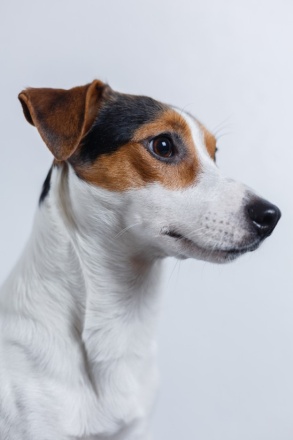 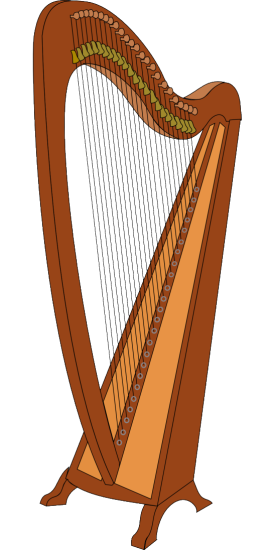 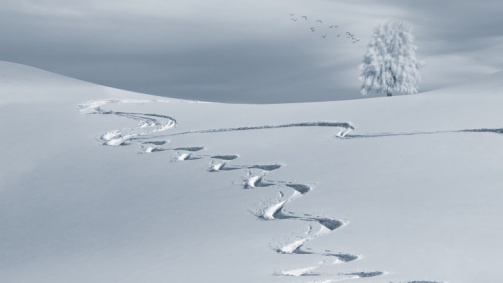 HARPE
NEIGE
CHIEN
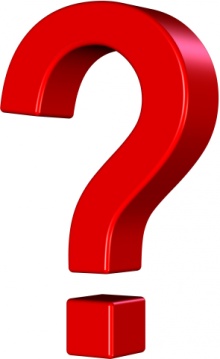 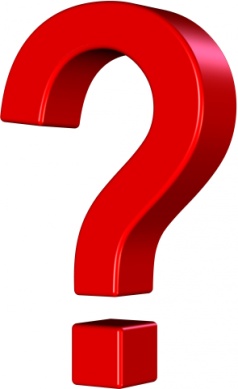 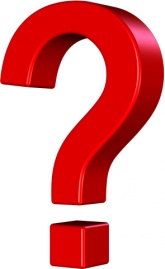 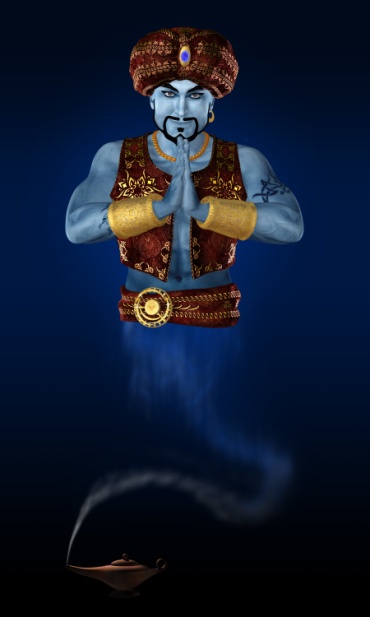 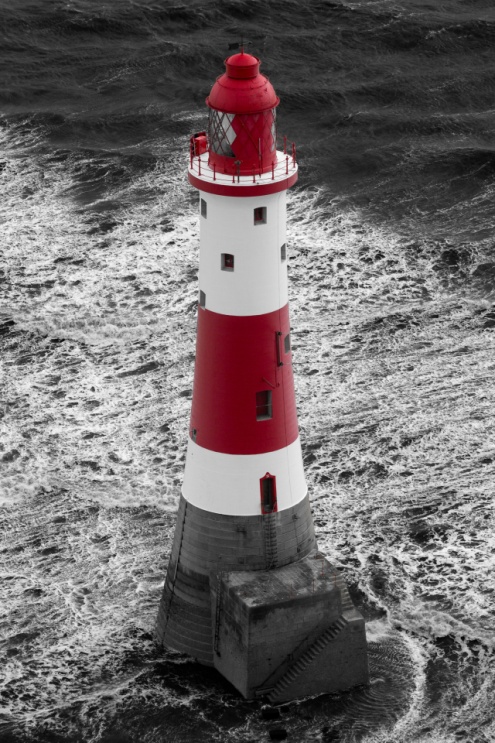 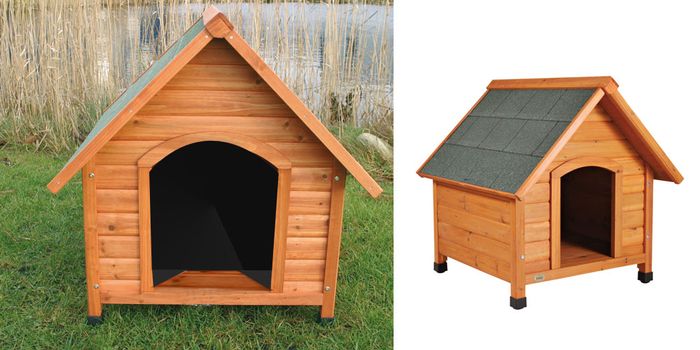 PHARE
GÉNIE
NICHE
[Speaker Notes: Me croiras-tu si je m’écrie
Que toute NEIGE a du GÉNIE ?
 
Vas-tu prétendre que je triche
Si je change ton CHIEN en NICHE ?
 
Me traiteras-tu de vantard
Si une HARPE devient un PHARE ?]
Tout est permis en poésie.
Grâce aux mots, l’IMAGE est MAGIE.
[Speaker Notes: Ces derniers vers prennent tout leur sens au regard de ce qui a été dit avant : le poète nous le montre, en poésie les mots permettent aux auteurs de faire ce qu’ils veulent.
Image : plusieurs sens du mot (image mentale)
CM : certes, mais ne les noyez pas, il s’agit ici avant tout de l’image poétique, celle qui est permise par le pouvoir des mots.]
Observons et comprenons la première strophe
Par le jeu des anagrammes,
Sans une lettre de trop,
Tu découvres le sésame
Des mots qui font d’autres mots.
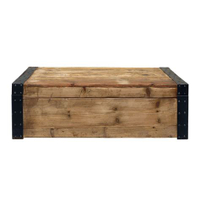 Sésame
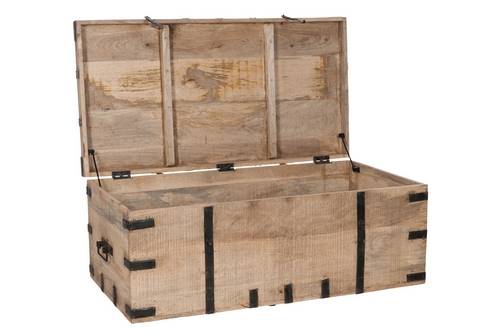 GÉNIE
CHIEN
NICHE
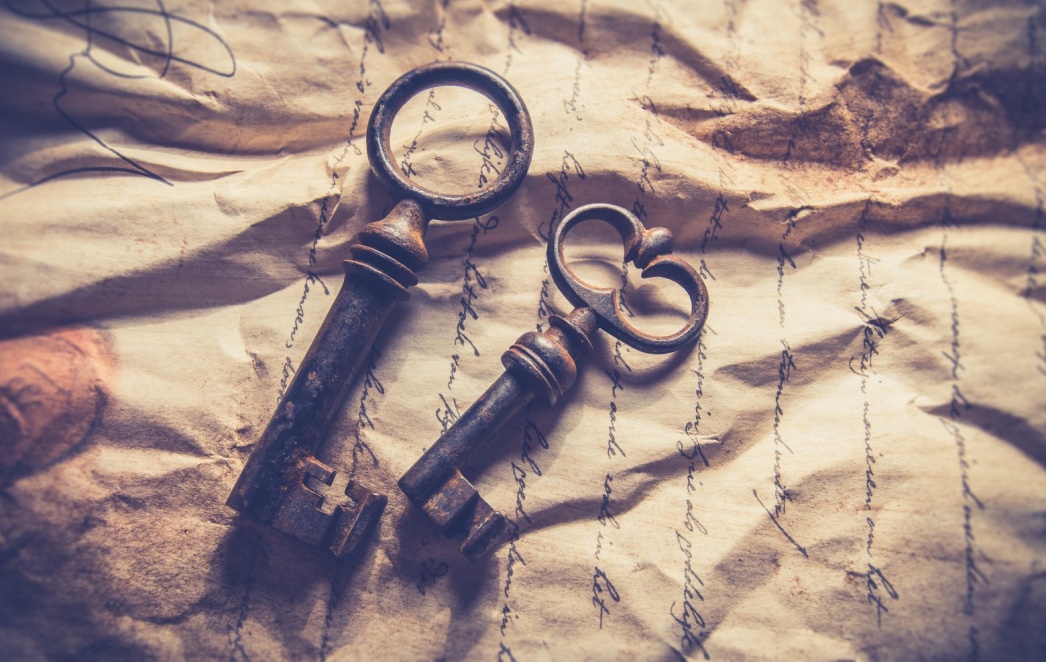 NEIGE
Observons et comprenons la première strophe
Par le jeu des anagrammes,
Sans une lettre de trop,
Tu découvres le sésame
Des mots qui font d’autres mots.
[Speaker Notes: Expliciter le mot sésame : une clé, un passe pour obtenir quelque chose (réf à Ali baba ?) ici la clé des mots qui font d’autres mots…
Intention de l’auteur : jouer avec les mots… faire des mots avec d’autres mots expliciter que c’est le sens du mot anagramme (sans une lettre de trop)
CM : oui, la ref à Ali Baba est très bien venue !
A quel moment expliquez-vous le sens de « anagramme » qui donne la clef de tout le poème ?]
C
I
E
N
N
E
E
I
I
G
G
E
E
H
N
C
H
I
E
N
H
H
R
R
P
P
A
A
E
E
I
M
A
G
E
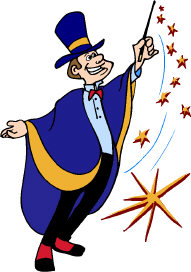 M
G
A
E
i
M
A
G
I
E
Par le jeu des anagrammes,
Sans une lettre de trop,
Tu découvres le sésame
Des mots qui font d’autres mots.
 
Me croiras-tu si je m’écrie
Que toute NEIGE a du GÉNIE ?
 
Vas-tu prétendre que je triche
Si je change ton CHIEN en NICHE ?
 
Me traiteras-tu de vantard
Si une HARPE devient un PHARE ?
 
Tout est permis en poésie.
Grâce aux mots, l’IMAGE est MAGIE.
[Speaker Notes: Relecture de la poésie en entier avec l’éclairage des observations précédentes : les rapports entre les mots ne sont pas liés au sens mais à la forme. 
Expliciter qu’au 20ème siècle des poètes ont voulu jouer avec les mots]
MAINTENANT à TON TOUR
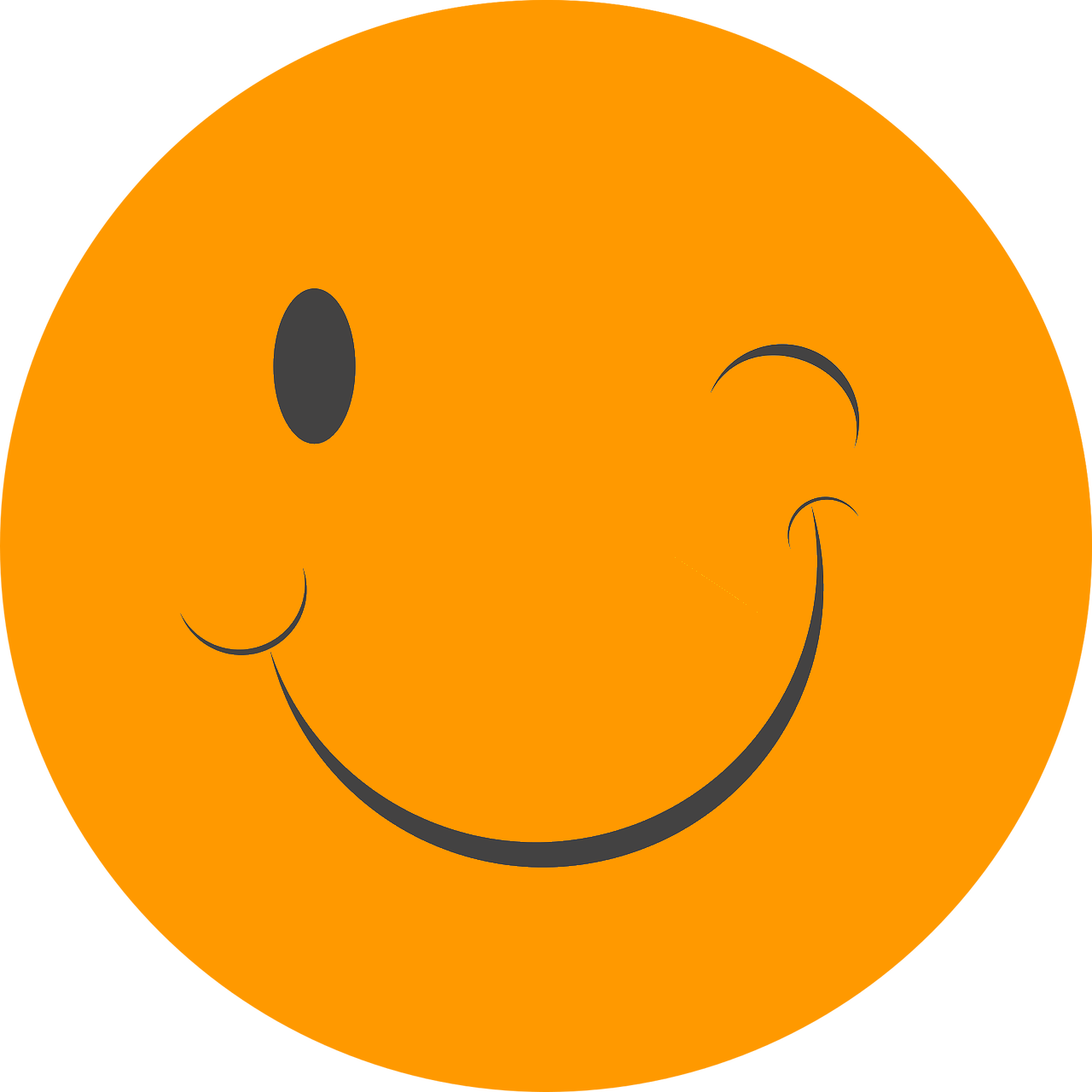 Sauras-tu compléter ce poème ?
Me croiras-tu si je te dis
Que MAI est mon meilleur            ?
 
Diras-tu que je perds la boule
Si je change ta LOUPE en                ?
 
M’accuseras-tu de rêver
Si une ROSE devient                     ?
[Speaker Notes: AMI/POULE/OSER
CM : est-ce qu’on ne pourrait pas plutôt jouer sur les anagrammes et faire porter la réflexion sur eux ? Et dans ce cas simplifier les verbes : par exemple,
 Me croiras-tu si je te dis / que mai est mon meilleur ami (faire trouver ami)
 Croiras-tu que je perds la boule / si je change ta loupe en poule (rime + facile dans ce sens…!!!)
M’accuseras-tu de rêver / si une rose permet d’oser.
J’ai essayé de garder les octosyllabes…bon, pas très inspirée, je fais ce que je peux !]
Sauras-tu retrouver les anagrammes de ces mots ?
AMI
MAI

PEUR

POULE

OSER
Personne de confiance
PURE
Sans impureté
LOUPE
Objet pour voir plus gros
ROSE
Couleur ou fleur
[Speaker Notes: CM : cette diapo est donc une forme d’explication de l’ex précédent ?]
Les prénoms

MARIE conjugue le verbe AIMER
LUCIEN dessine       	                 
ARMELLE joue à la MARELLE
BARNABÉ se déguise EN BABAR
CHLOE répondit 		   	 
JADE est revenue … DEJA !
ROSINE coiffe ses mèches NOIRES
SOLANGE trace un		
OLIVIER part en VOILIER
VALERIE pense qu’ IL A REVE 
DAMIEN revient		
EDMA est une vraie petite DAME


Gildas Feré, les mots décollent, 2004, © L’Ecole des loisirs
[Speaker Notes: Trouver les anagrammes qui correspondent aux prénoms
UN CIEL
L’ECHO
LOSANGE
DEMAIN
CM : là aussi, merci de bien vérifier l’exactitude du texte et des ref (Gilda ou Gildas ?). Je n’ai pas moyen de le faire.]
Des mots à retenir
harpe
phare
magie
anagramme
neige
génie
Place à la dictée du jour !
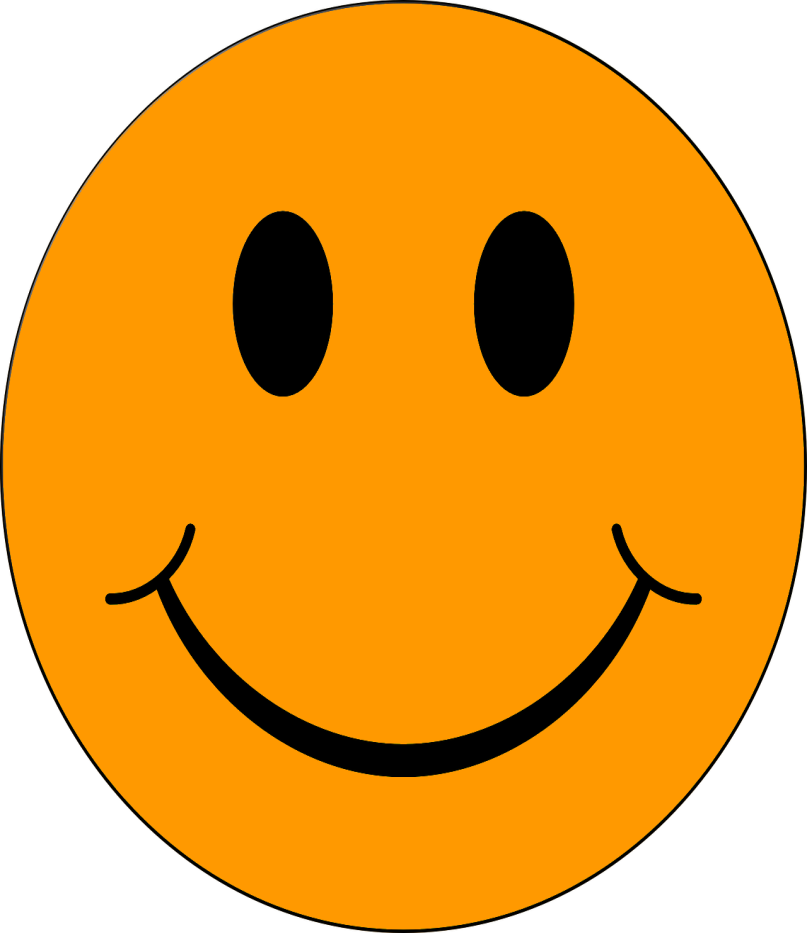 Dictée
Par le jeu des anagrammes, Pierre Coran devient un magicien des mots.  

Poète du 20ème siècle, il transforme un chien en niche et une harpe en phare.

Si à ton tour tu veux jouer avec les mots, change cette limace avec malice !
A bientôt!
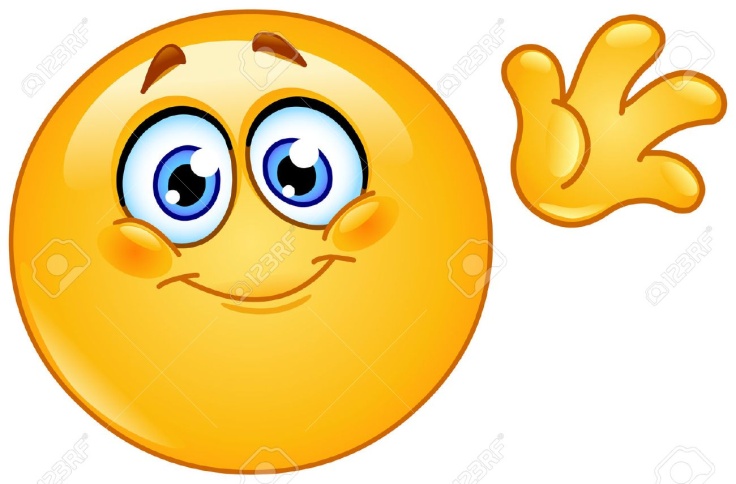